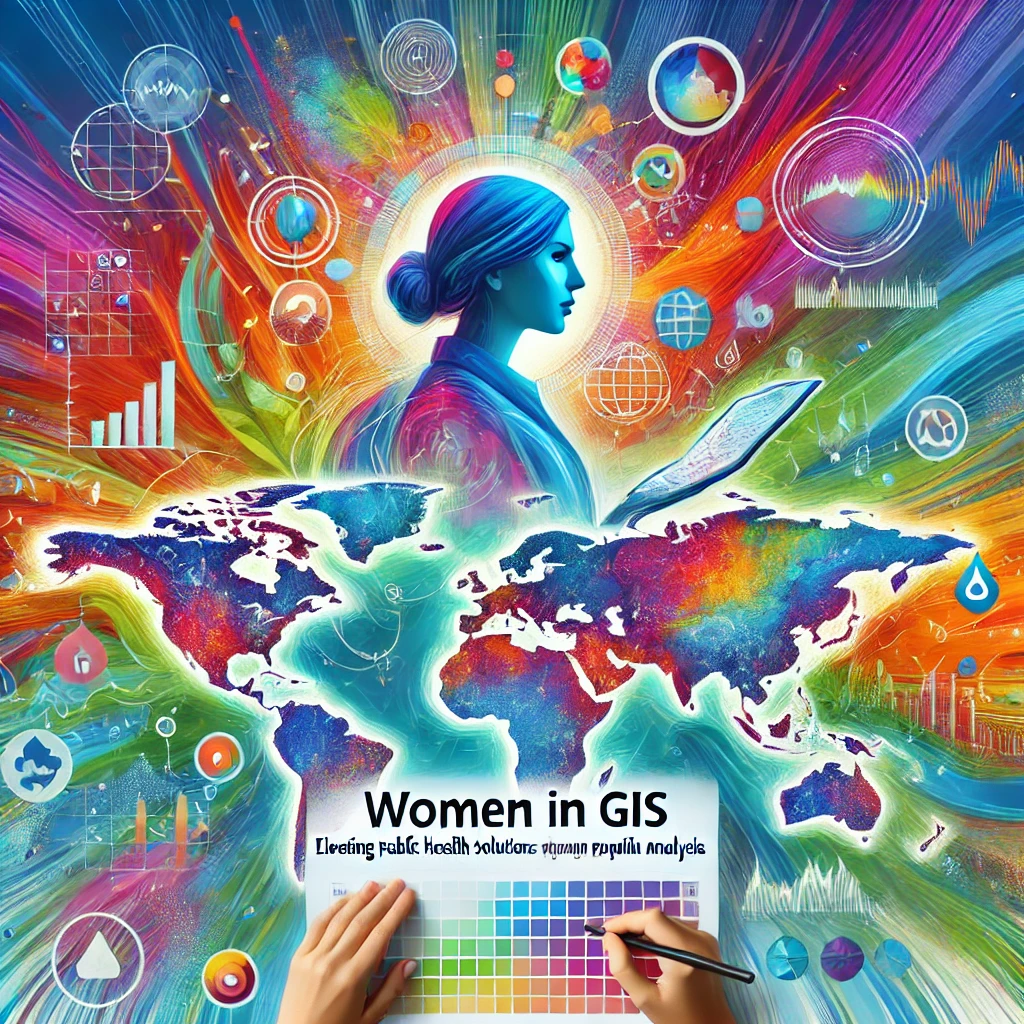 Women in GIS
Elevating Public Health Solutions through Spatial Analysis
Subtitle: Spatial Insights for Public Health and Empowering Women in GIS
Presenter : Neha Naidu
2024 Pacific Islands GIS & Remote Sensing Conference
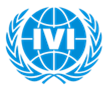 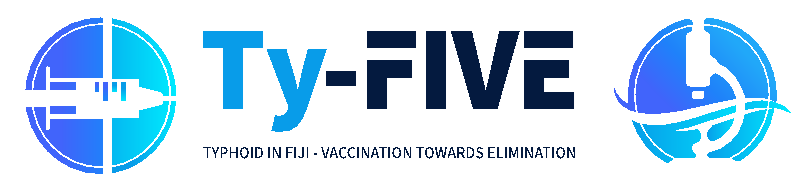 Background – Typhoid in Northern Division of Fiji​
Goal of the project:​
Strengthen typhoid surveillance in Northern Division​
Vaccinate the whole Northern Division against typhoid ​
Impact of Typhoid Vaccination on Public Health Using GIS
This study explores the transformative role of typhoid vaccination in enhancing public health by integrating diverse data sources—clinical, environmental, and vaccination data—through the power of Geographic Information Systems (GIS).
Objective: To visualize and analyze the relationships between vaccination coverage, disease prevalence, and environmental factors such as elevation and water access.
Approach: Using GIS, we combine demographic and spatial data to identify patterns, risks, and areas for targeted intervention.
Outcome: The analysis provides actionable insights to improve vaccination strategies, reduce typhoid incidence, and address socio-environmental challenges, particularly those affecting vulnerable populations.
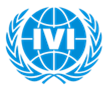 Environmental sampling principle
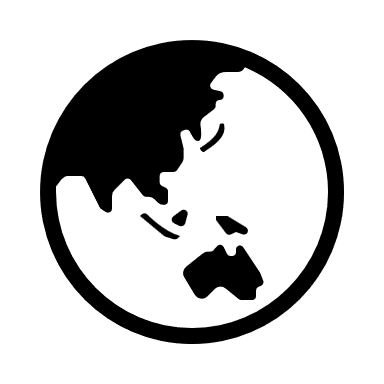 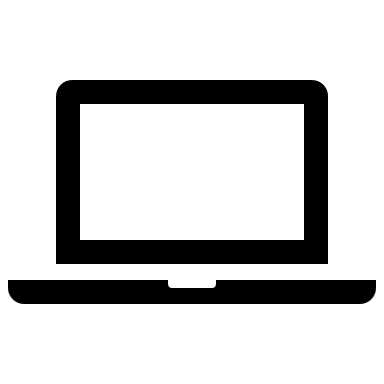 Modelling based on GIS elevation, waterways and population data
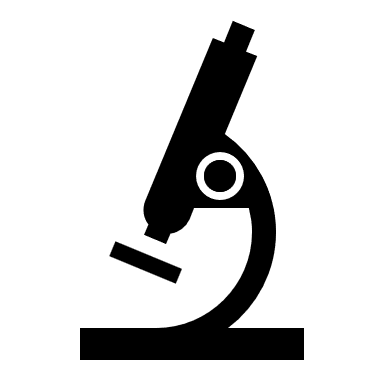 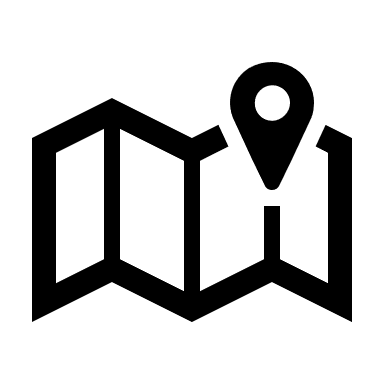 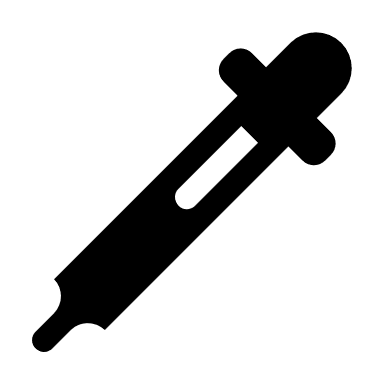 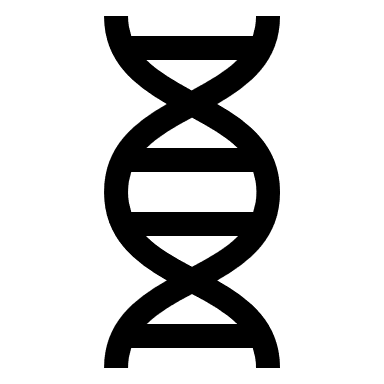 &
Human knowledge of historical hotspots
DNA extraction & qPCR detection of
Salmonella Typhi
Map of 35 sampling spots
Monthly sampling
(Moore swab)
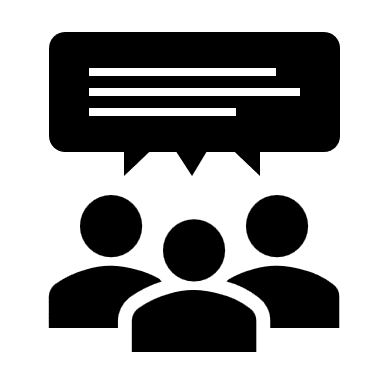 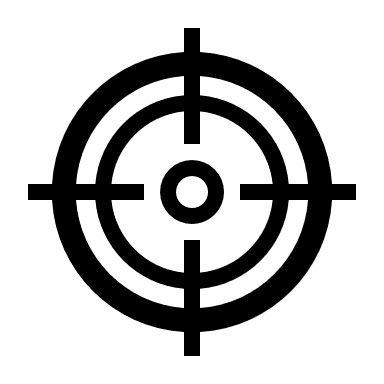 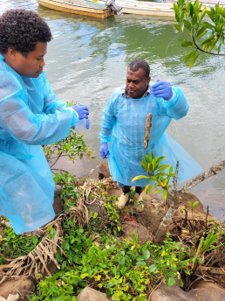 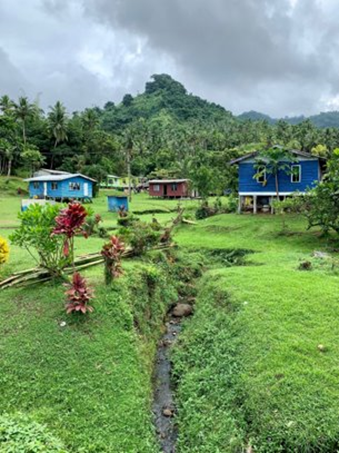 Environmental Surveillance – what did we do?
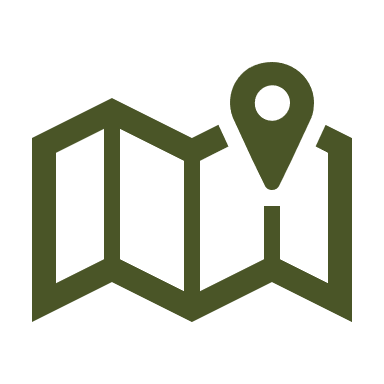 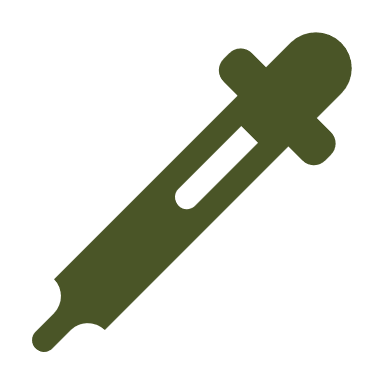 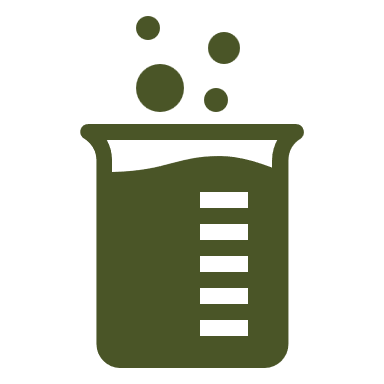 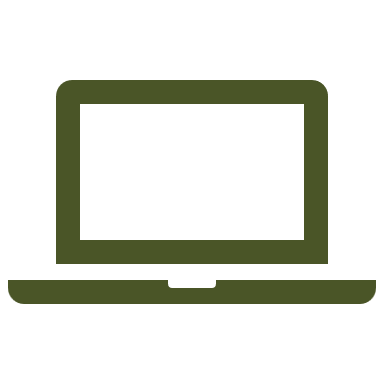 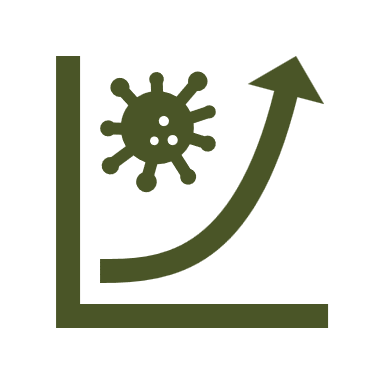 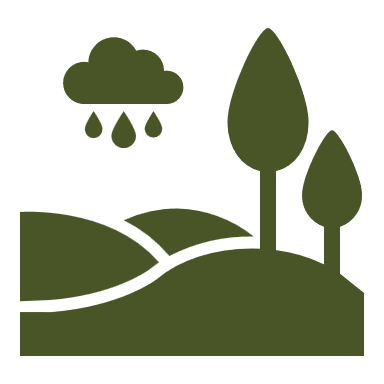 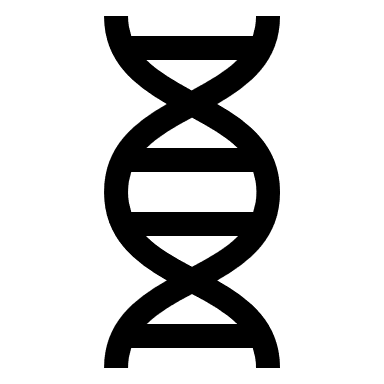 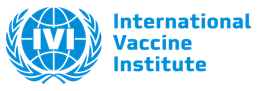 Map of clinical cases and ES positivity, pre-campaign (preliminary)
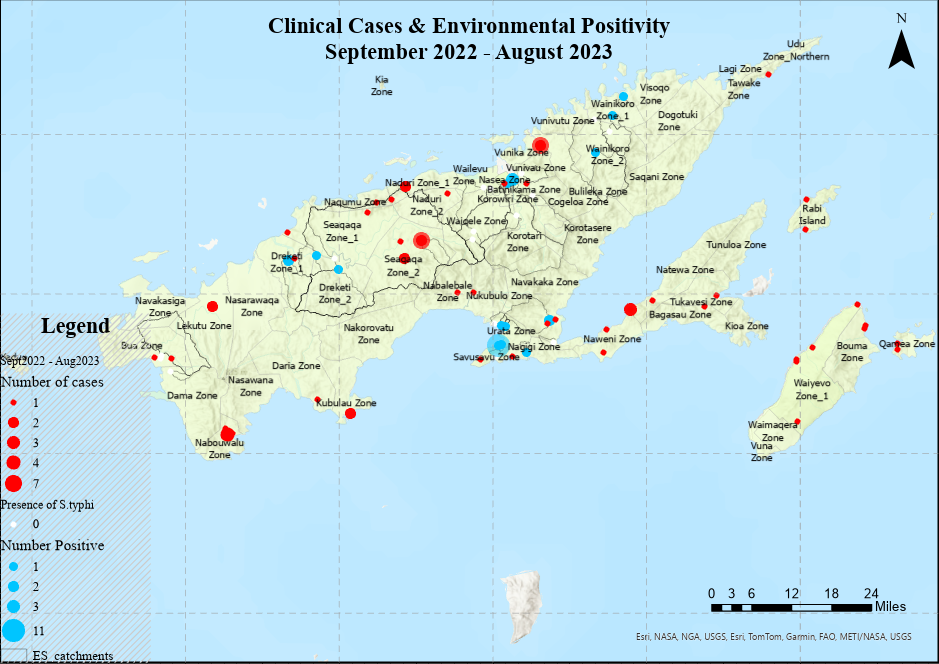 6
Map of clinical cases and ES positivity, post-campaign (preliminary)
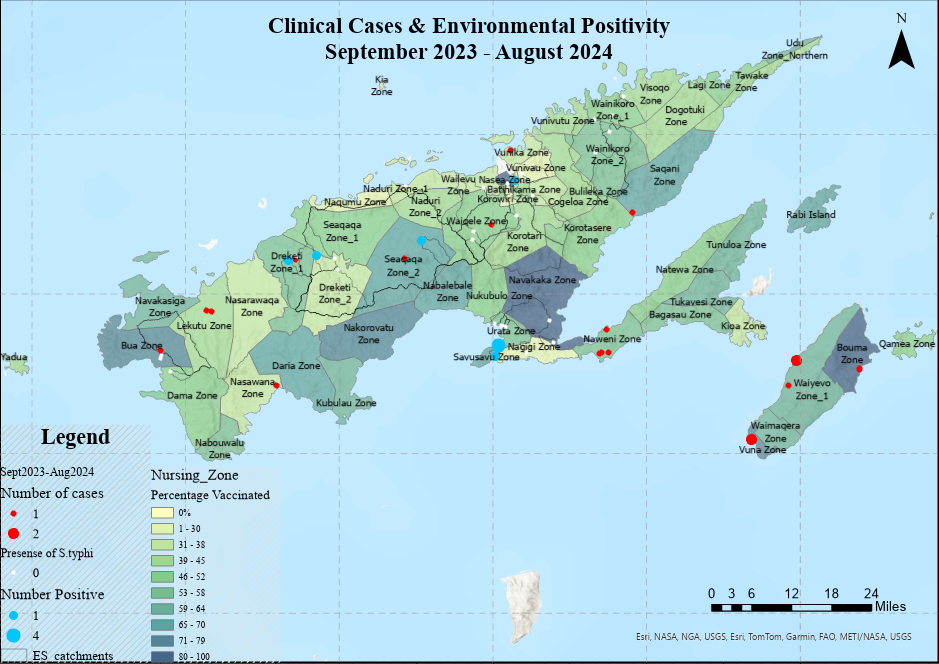 7
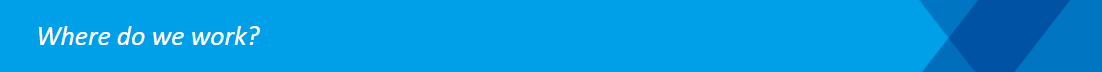 ‎Instant App
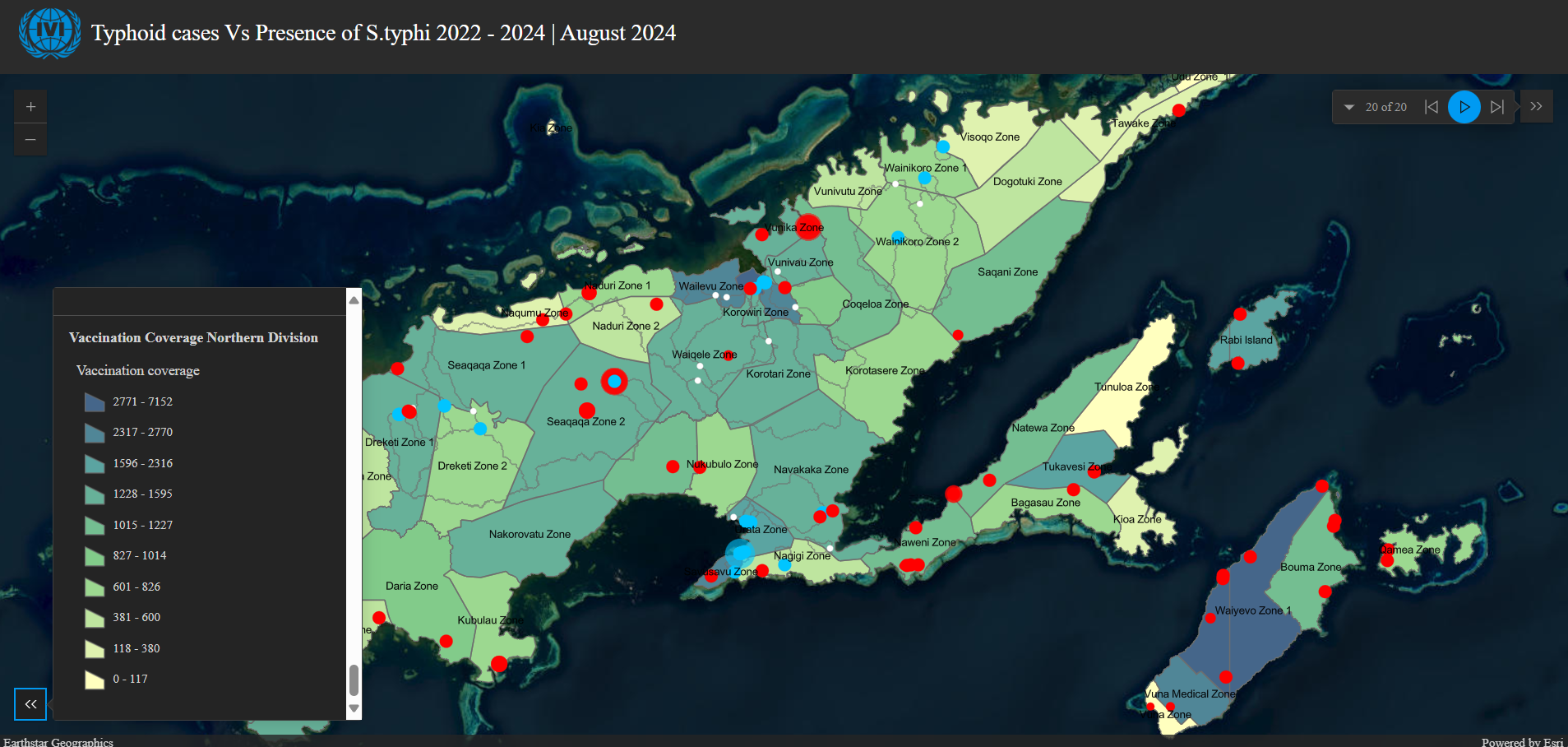 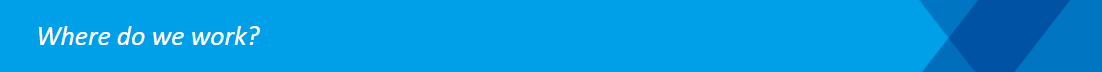 Story Map
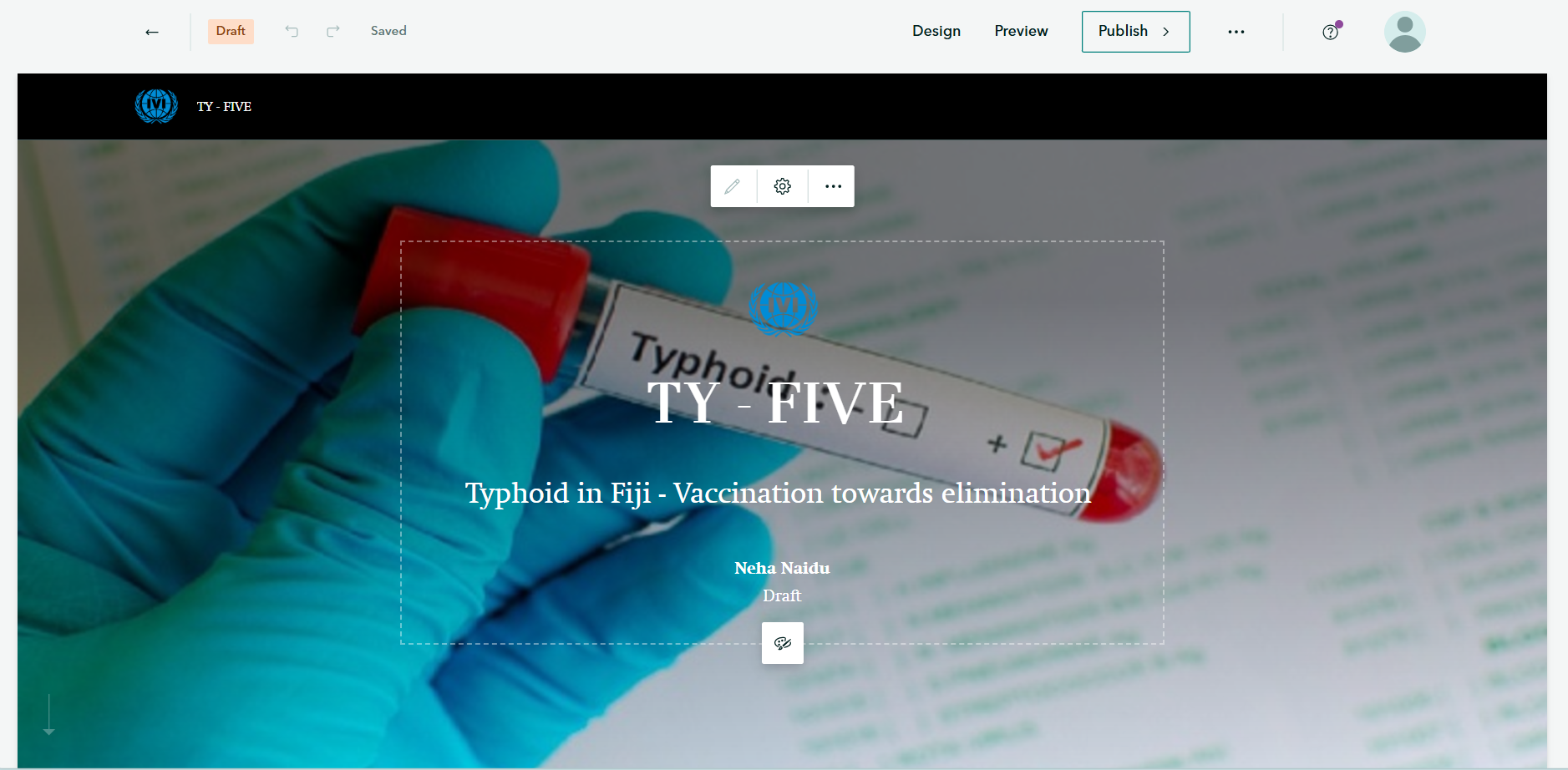 Ty-FIVE summary and impact
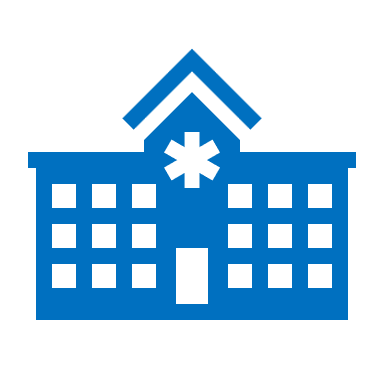 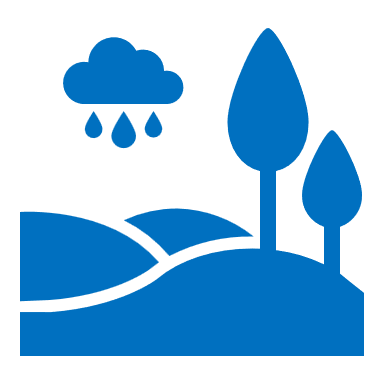 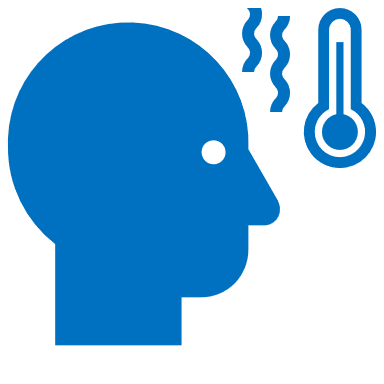 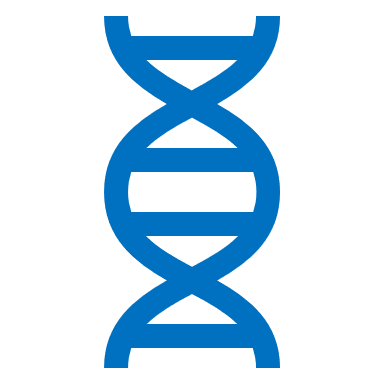 Streamlined clinical surveillance
Increased testing
Faster case & outbreak detection
Case-control study ongoing
Established environmental surveillance system (de novo)
Able to detect Salmonella DNA in the environment
Showed that environmental prevalence decreased similarly to clinical cases after vaccination (proxy?)
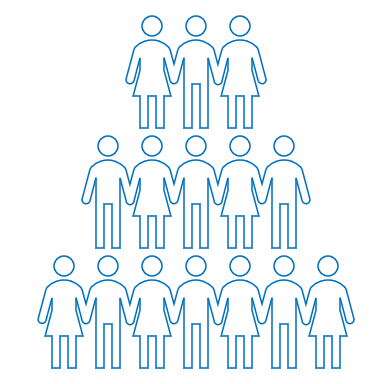 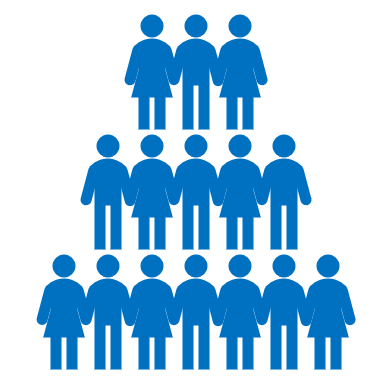 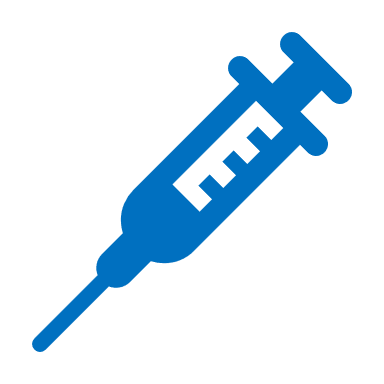 ~70,000 doses of TCV given to 9 months to 65 years old
52.7% coverage of target population
Case reduction & no cases in vaccinated
10
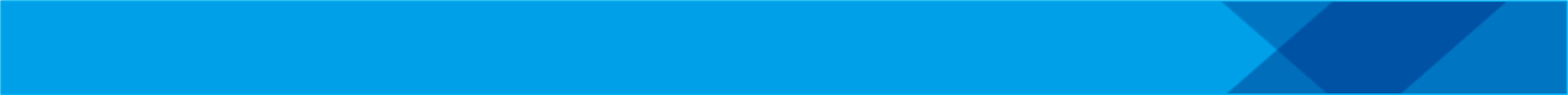 Where are we now?
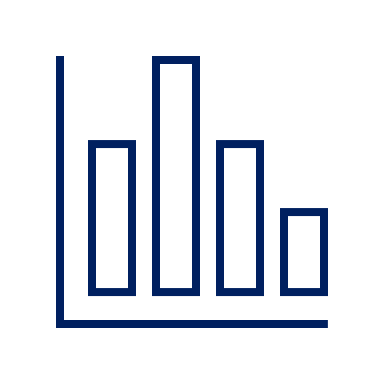 Continuing vaccination data analyses

Continuing Clinical and Environmental Surveillance of Typhoid in the Northern Division 

Offering vaccine in health centers for those who may have missed during the campaign 

Birth cohort vaccination (9 months to 5 years old at MCH clinic)

Implementing a case-control study for vaccination effectiveness
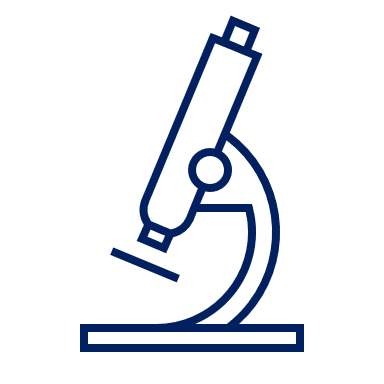 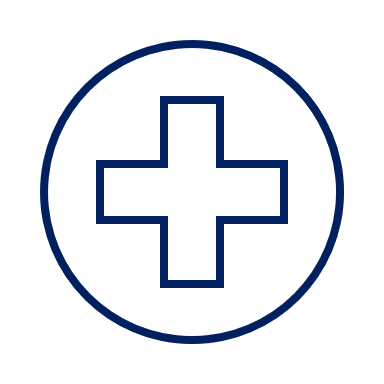 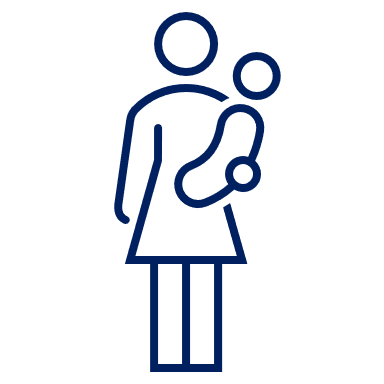 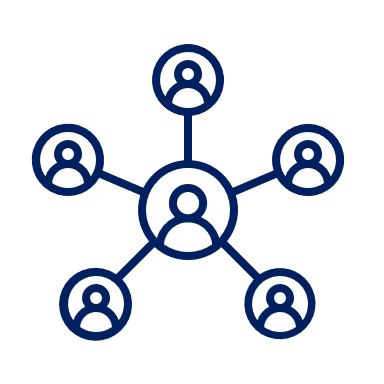 The Ty-FIVE consortium – a major team effort with Fiji MOH!
Murdoch Children’s Research Institute (Melbourne)
Prof. Kim Mulholland (co-Principal Investigator)

Peter Doherty/University of Melbourne
Prof. Richard Strugnell
Dr. Aneley Getahun 

Fiji Ministry of Health and Medical Services
Dr. Rachel Devi, Head of Family Health
Sr. Litiana Volavola, EPI Coordinator, Fiji
Dr. Tiko Saumalua, Divisional Medical Officer Northern
Dr. Jemesa Tudravu, Permanent Secretary for Health
Dr. Daniel Faktaufon, Principal Medical Officer, FCDC
Mr. Vimal Deo, Chief Health Inspector
Dr. Aalisha Sahukhan, Head of Health Protection

Imperial College London
Prof. Nicholas Grassly
Dr. Christopher Uzzell

University of Washington, Seattle, USA
Prof. J. Scott Meschke
Mr Jeff Shirai
Dr. Nicolette Zhou
 Ms Nicola Beck
UNICEF
Mr James Robertson
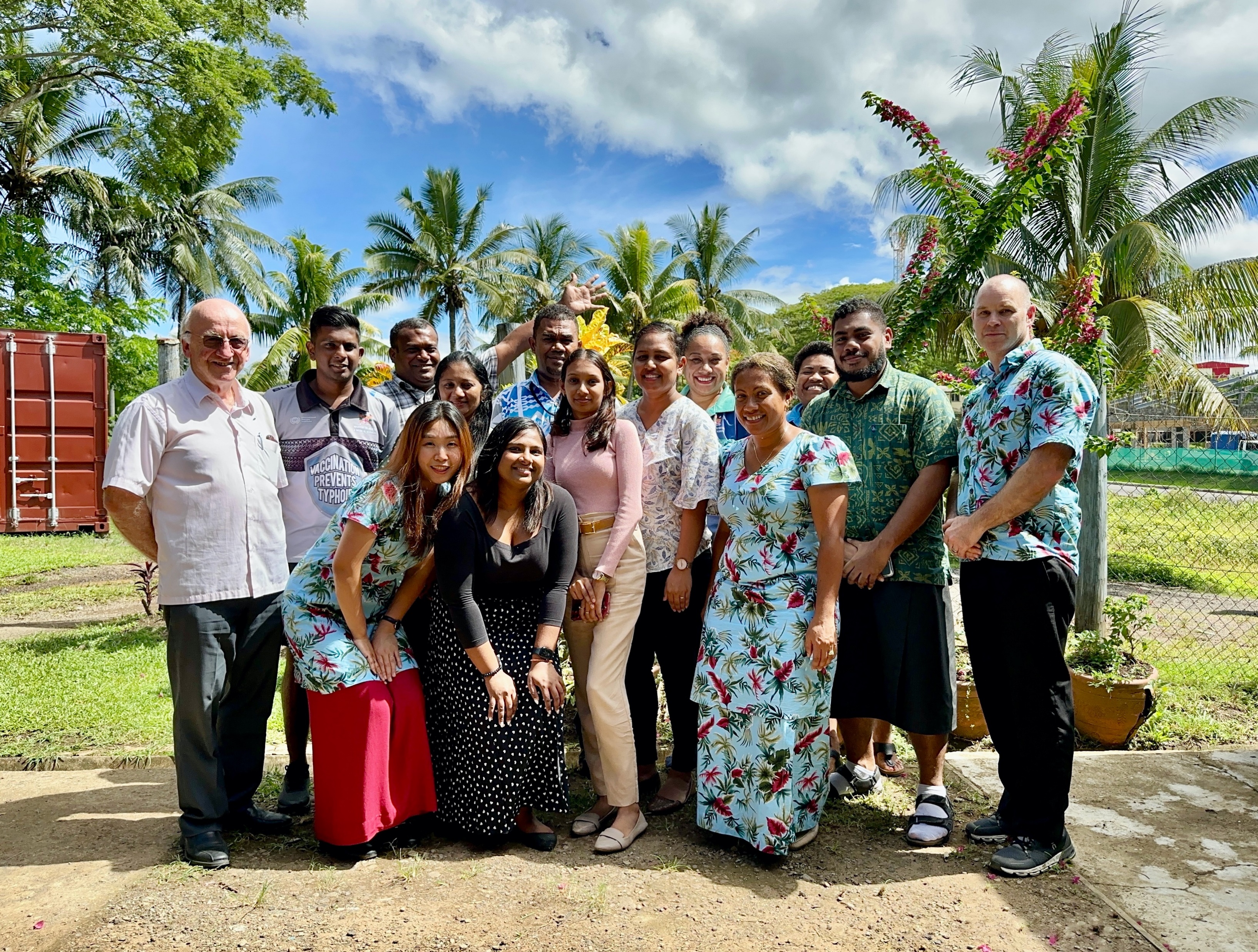 Funding:
Korean Support Committee (KSC)

Bill & Melinda Gates Foundation

UNICEF (in kind): ES lab containers
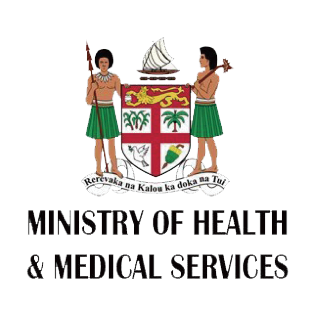 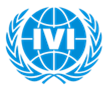 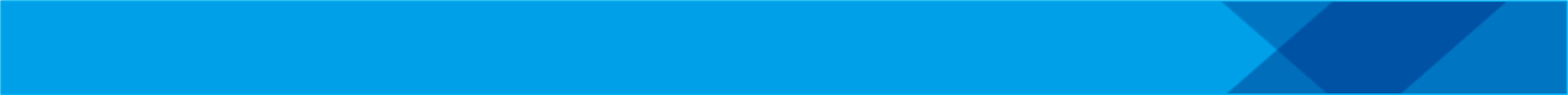 THANK YOU